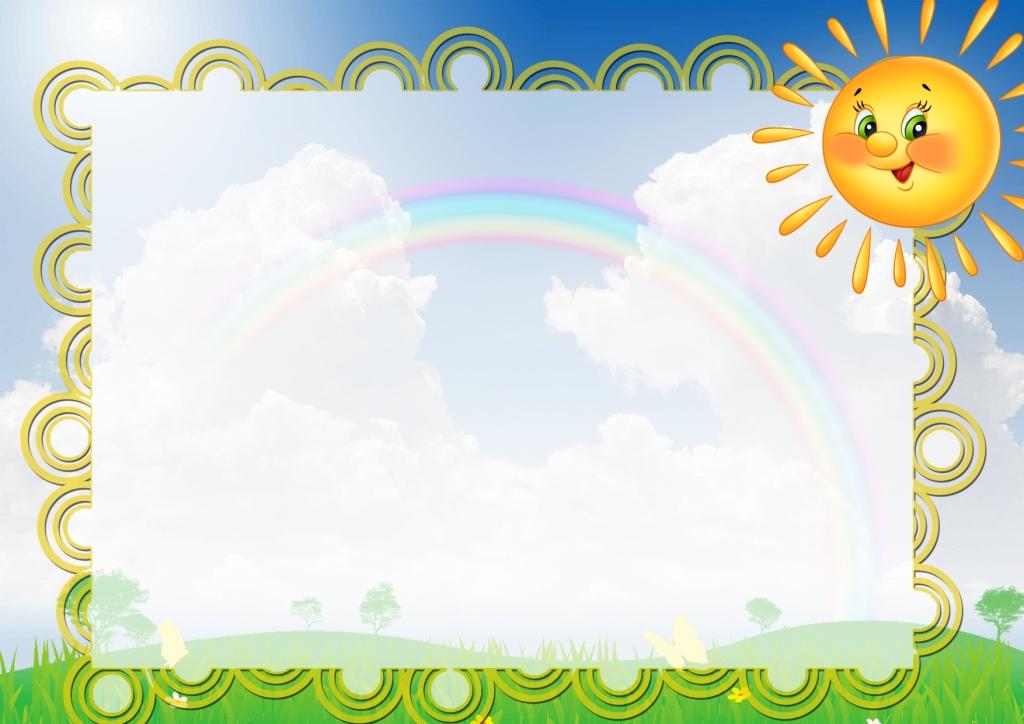 Использование мнемотехники в развитии связной речи дошкольников                                                                         Подготовила воспитатель                                                                        высшей квалификационной категории                                                                                        Казакова Марина ЛеонидовнаМКДОУ Кыштовский д/с «Солнышко»
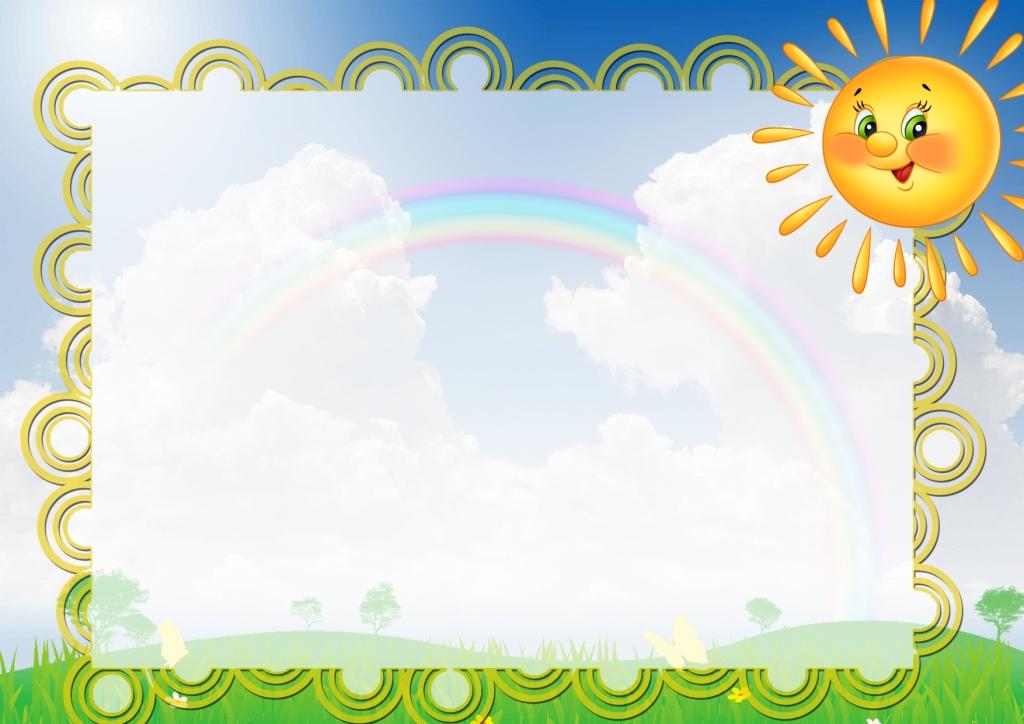 Учите ребенка каким-нибудь неизвестным ему пяти словам  - он будет долго и напрасно мучиться, но свяжите двадцать таких, слов с картинками, и он их усвоит на лету.
                                     К.Д. Ушинский
                                                                                                                               


(
Что такое мнемотехника  Мнемотехника – это техника развития памяти.   Слово происходит от греческого «mnemonikon» - искусство запоминания.    Мнемотехника представляет собой совокупность правил и приёмов, облегчающих запоминание сохранение и воспроизведение информации.
С помощью мнемотехники можно     решать  следующие задачи:     Развивать связную речь .	Развивать у детей умение с помощью графической  аналогии понимать и рассказывать знакомые сказки, стихи.	 Обучать детей правильному звукопроизношению.	Развивать у детей сообразительность, умение сравнивать, выделять существенные признаки..	Развивать у детей психические процессы: мышление, внимание, воображение, память .
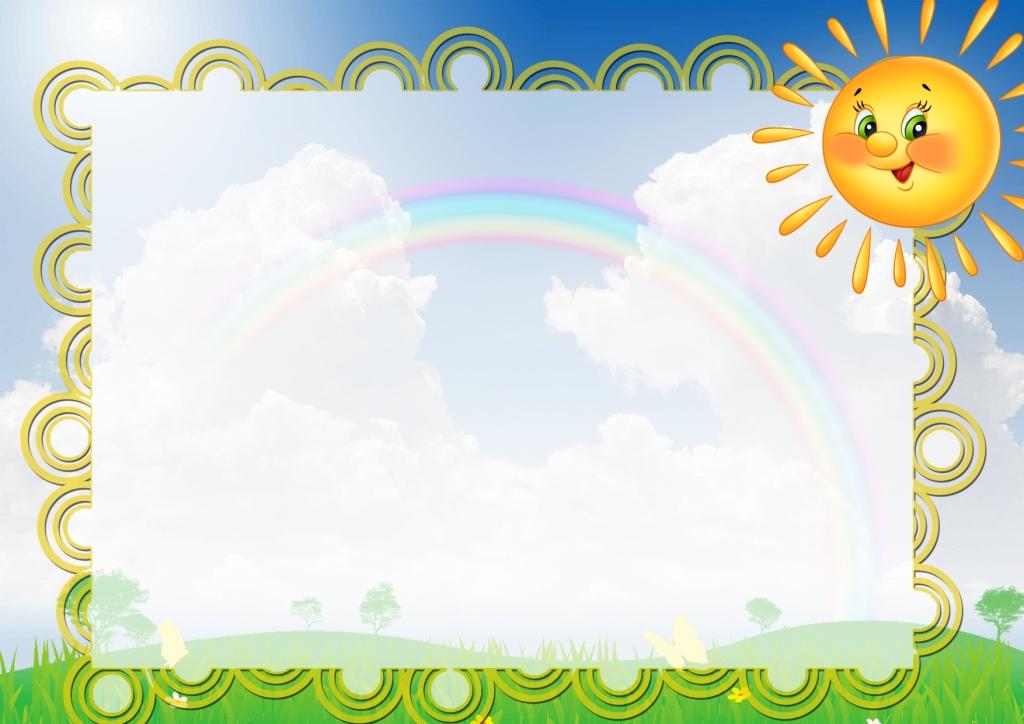 Мнемотехника строится
 от простого к сложному:
мнемоквадрат
мнемодорожка
мнемотаблица
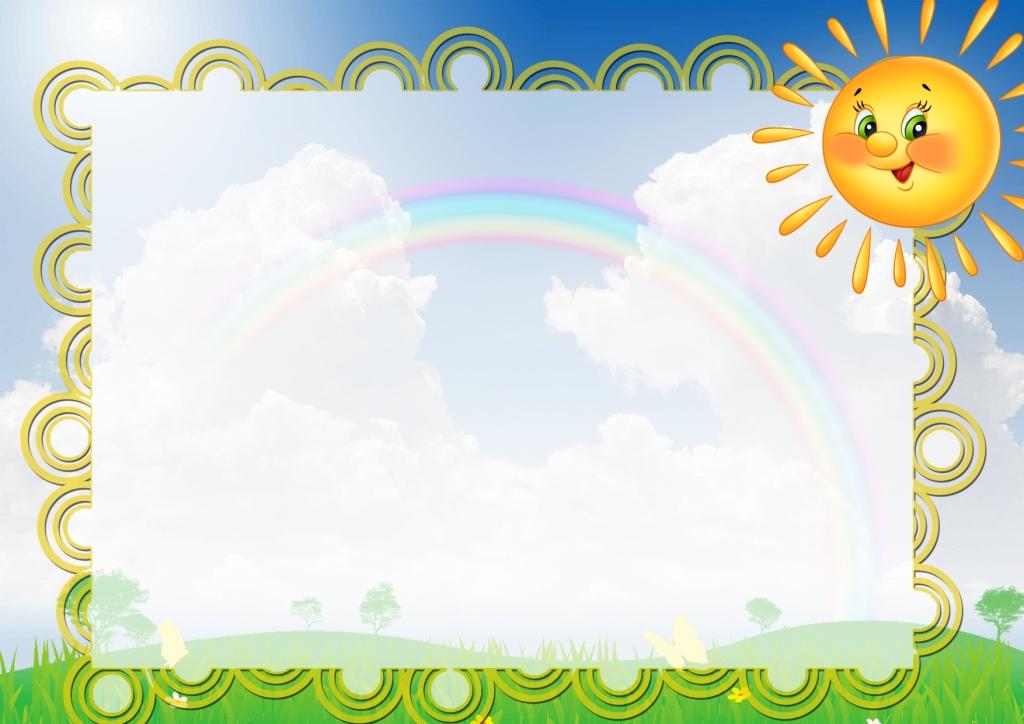 Мнемоквадрат -   одиночное изображение, которое обозначает одно слово, словосочетание или простое предложение.
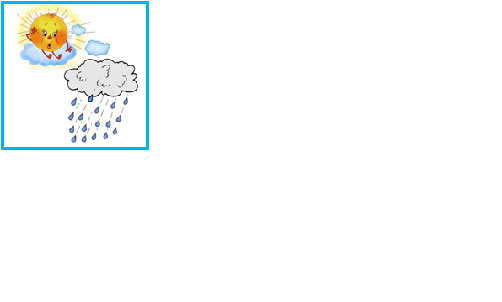 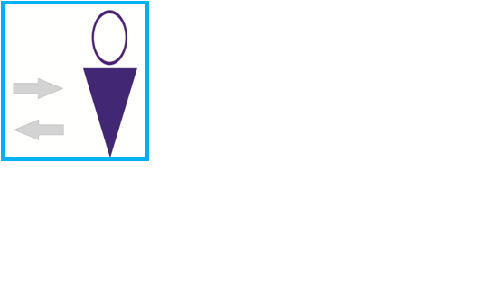 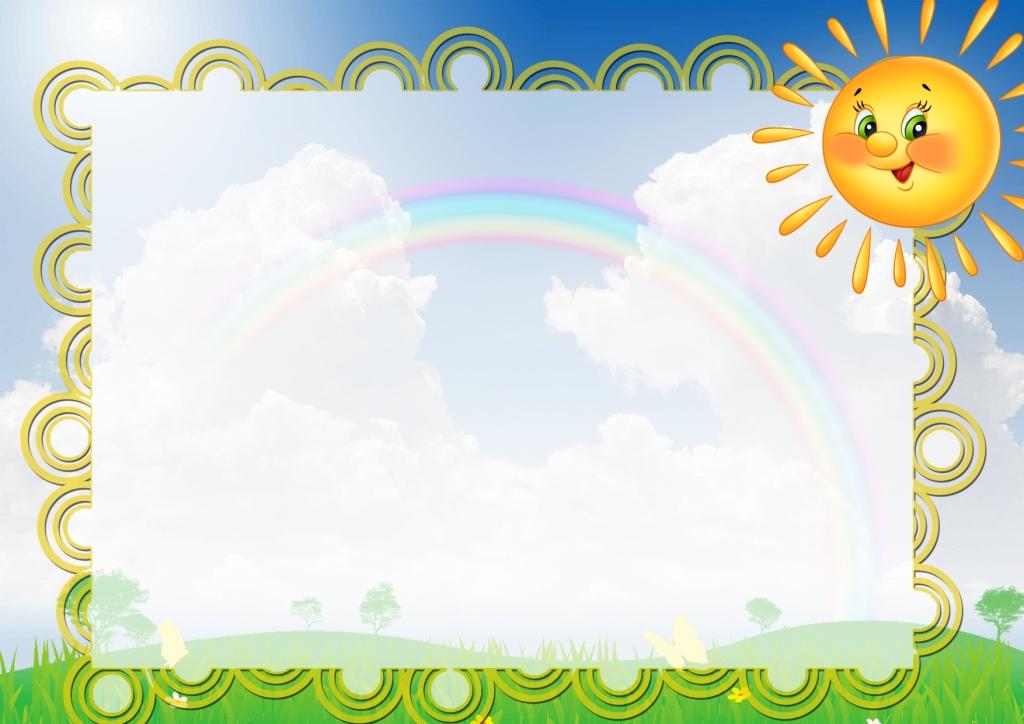 Мнемодорожка – ряд картинок (3-5), по которым можно составить небольшой рассказ в 2 - 4 предложения.
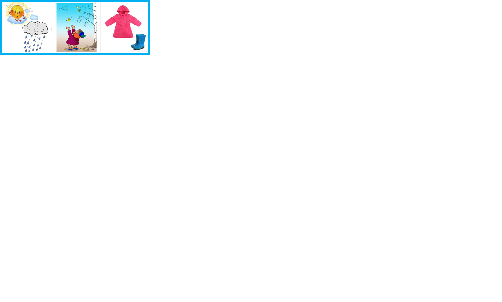 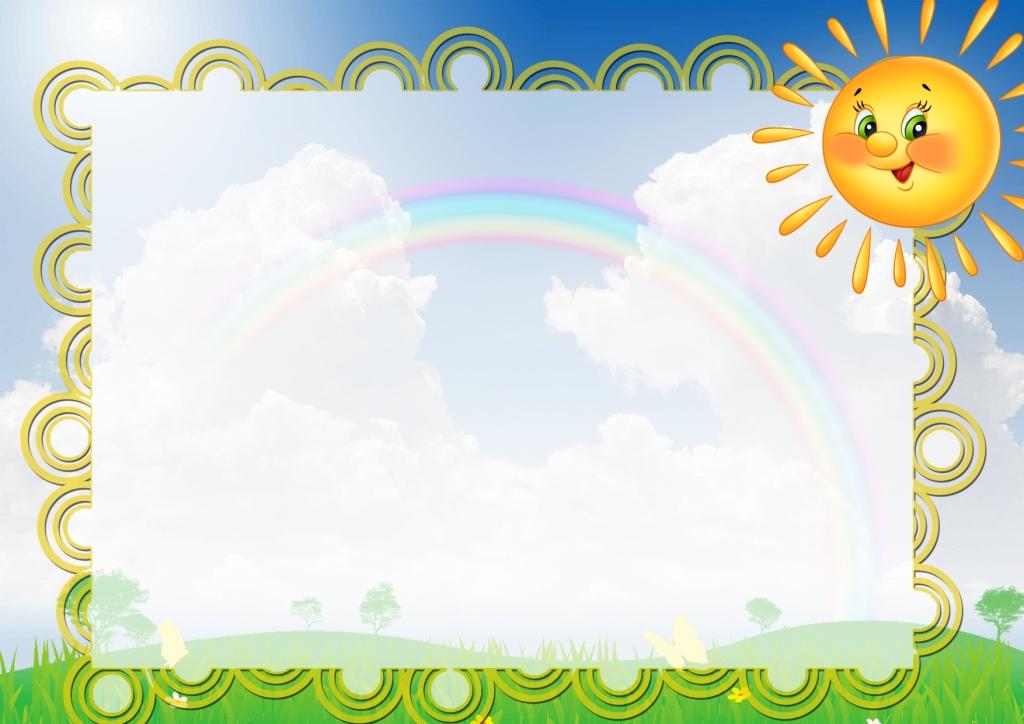 Мнемотаблица – это целая схема, в которую заложен текст ( рассказ, стих, сказка и т. п.)
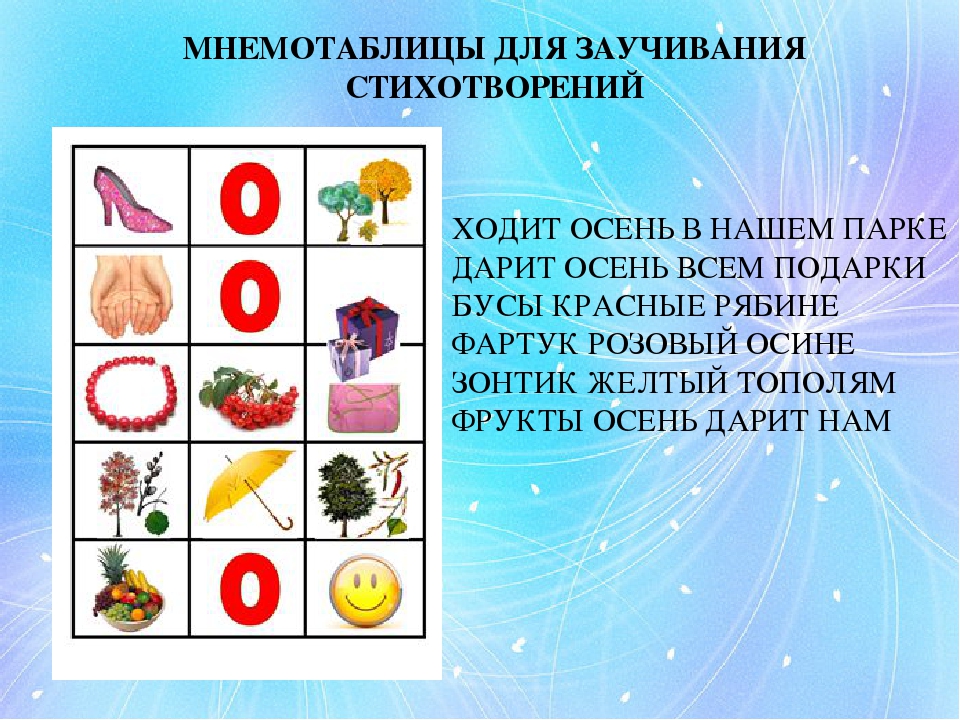 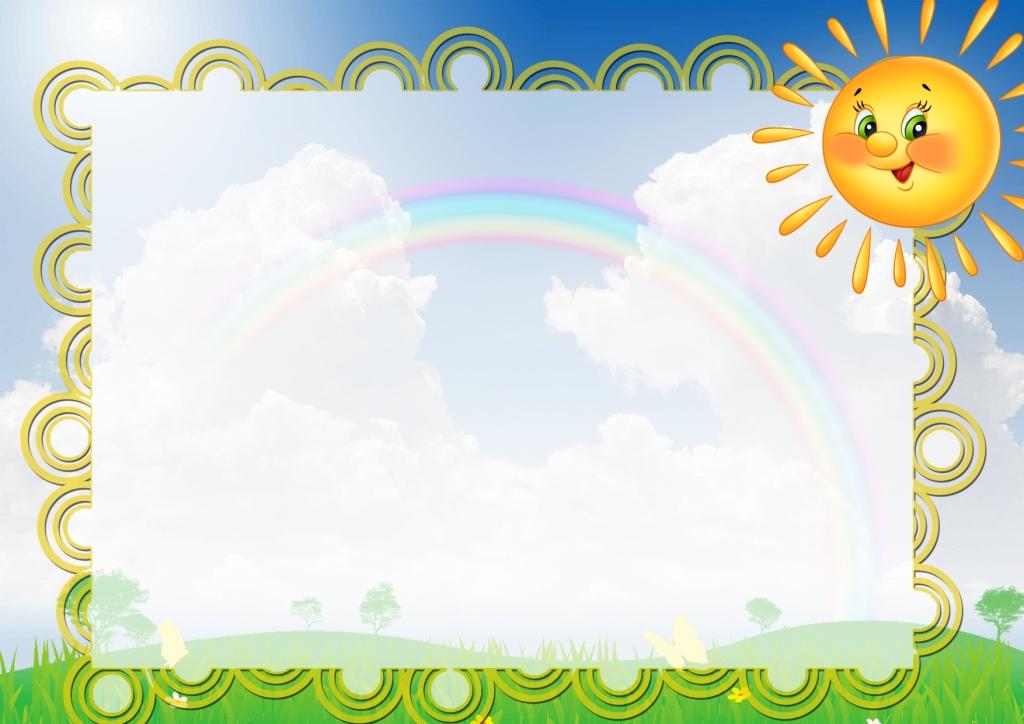 Что дает мнемотехника ?
Расширяется 
ни только словарный
 запас, но и знания 
об окружающем мире
Появляется желание -
пересказывать 
ребенок понимает 
что это совсем не трудно.
Развивается мелкая 
моторика рук .
Это является 
одно из эффективных 
способов развития 
речи дошкольников
Заучивание стихов
 превращается в игру, 
которая очень
 нравится 
детям.
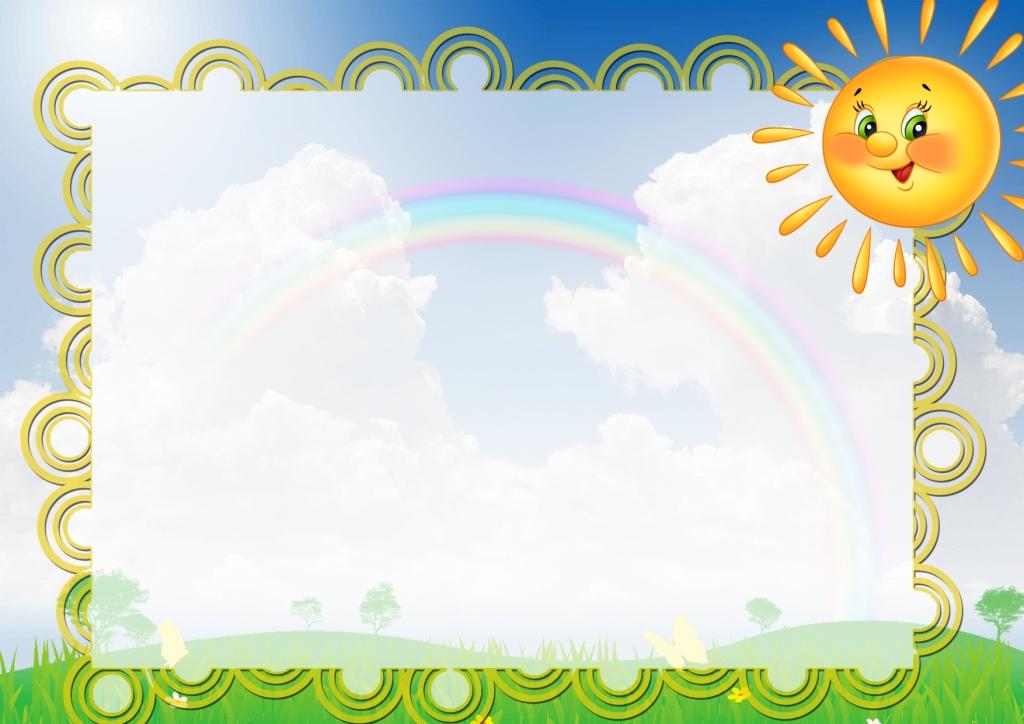 Мнемотаблицы, отображающие последовательность действий.
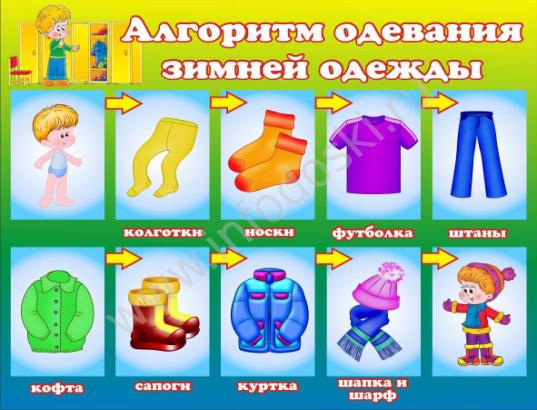 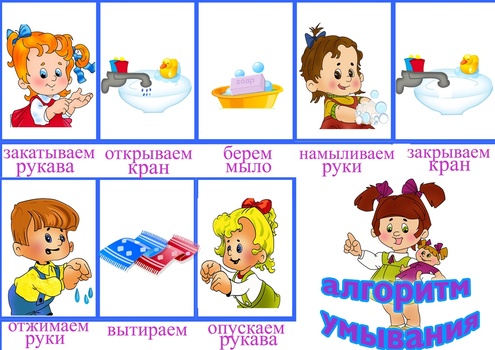 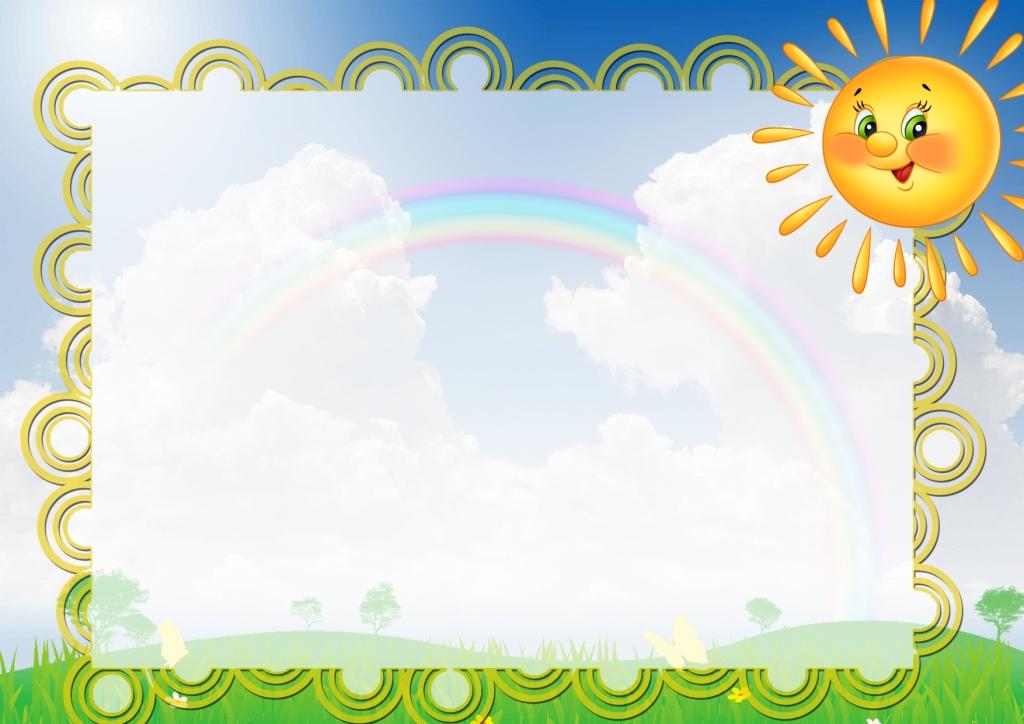 Мнемотаблицы для разных возрастов
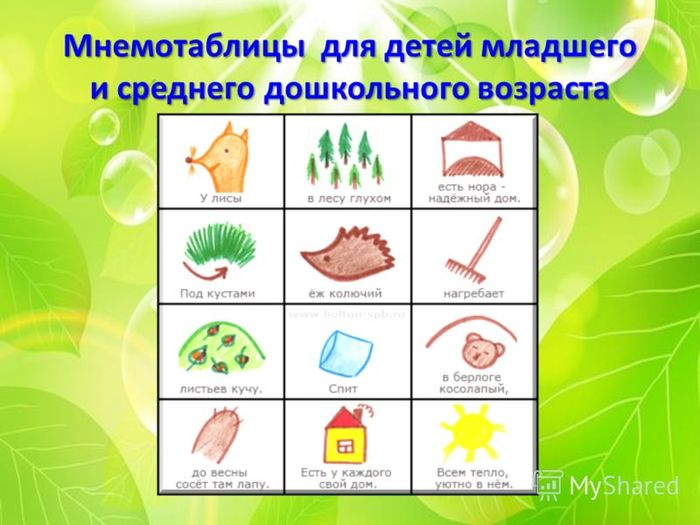 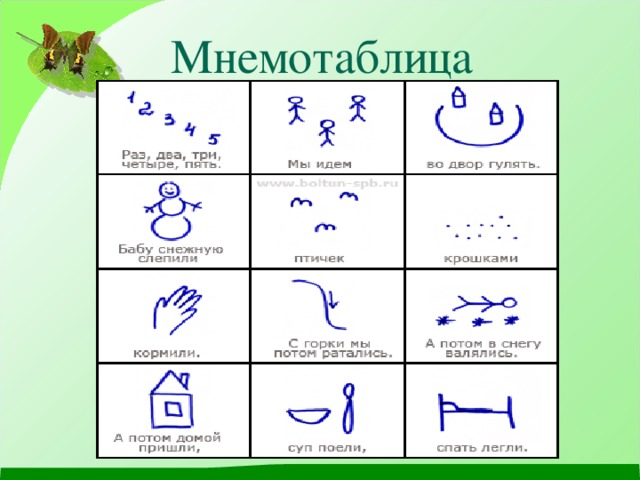 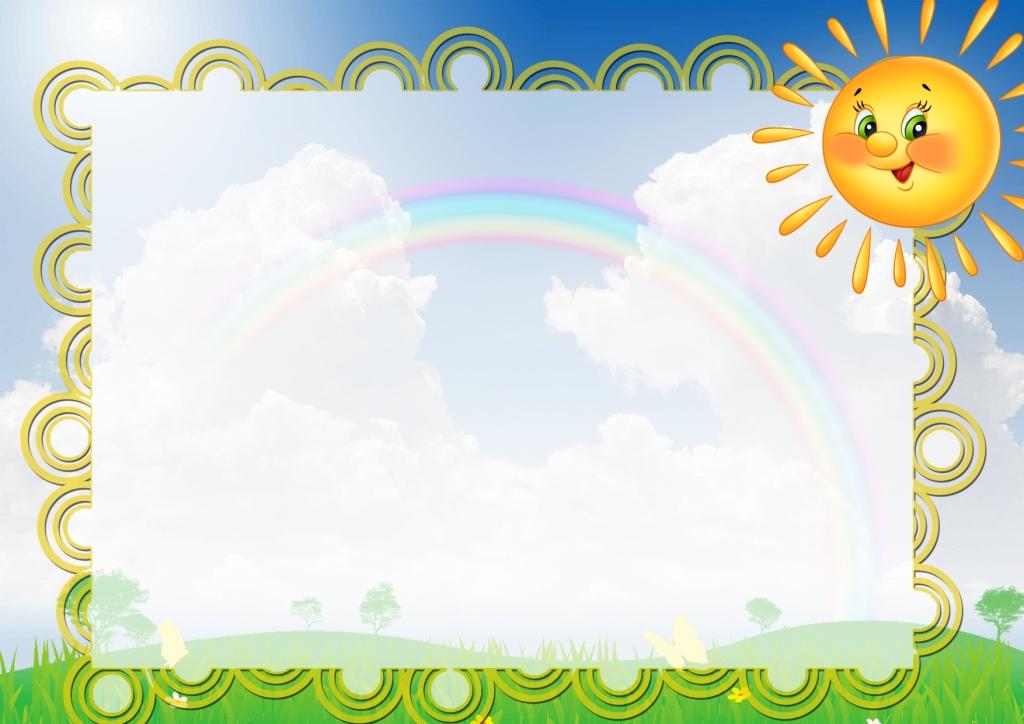 Отгадывание загадок
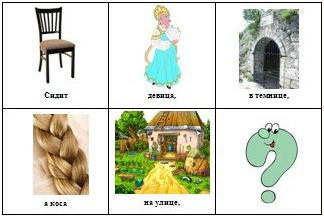 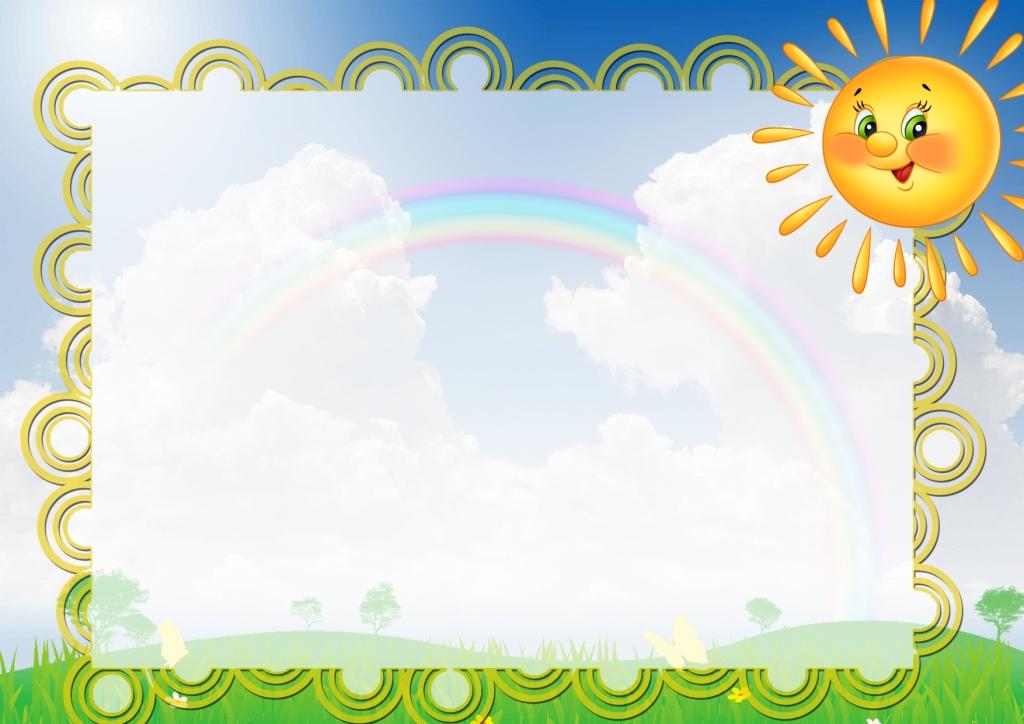 Проговаривание чистоговорок
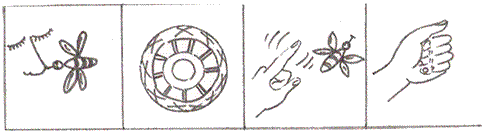 СА-СА-СА – меня ужалила оса, СО-СО-СО – стал мой нос как колесо,СЫ-СЫ-СЫ – не боюсь я злой осы, СУ-СУ-СУ – я осу в руке несу!
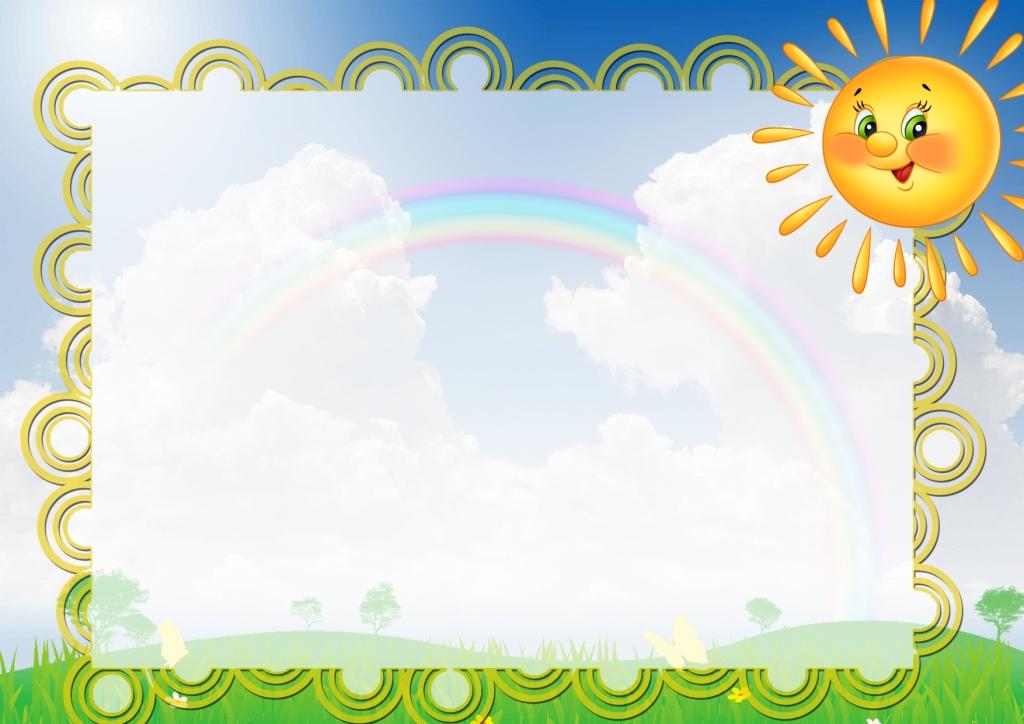 Проговаривание скороговорок,заучивание потешек.
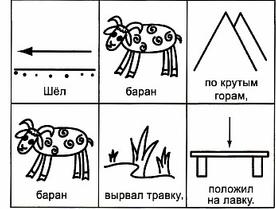 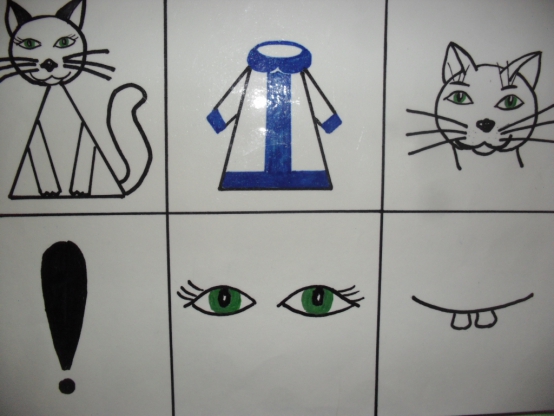 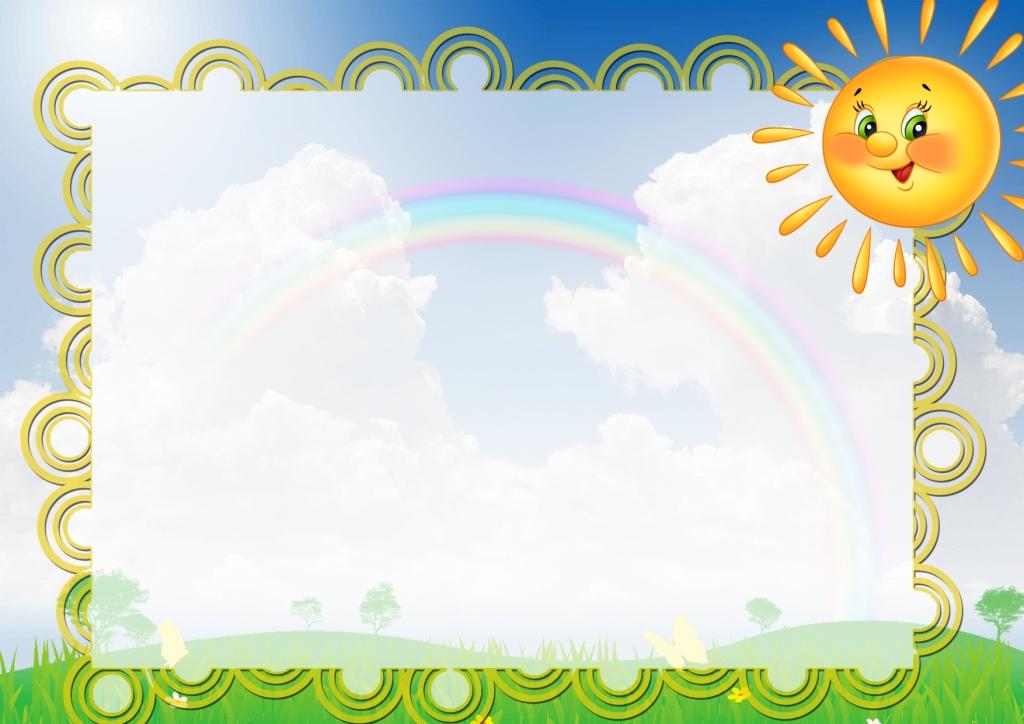 Заучивание стихотворенийВ руки фрукты мы беремИ в  корзинку их кладем:Слива, персик, апельсин,Груша, киви, мандарин.
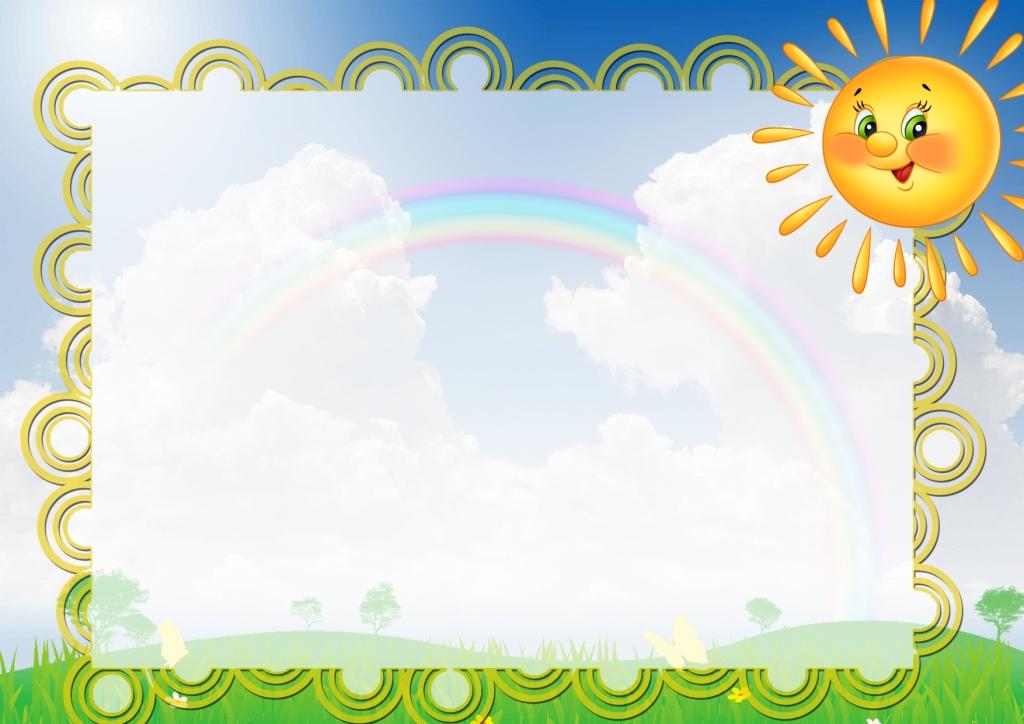 Пересказ художественных текстов
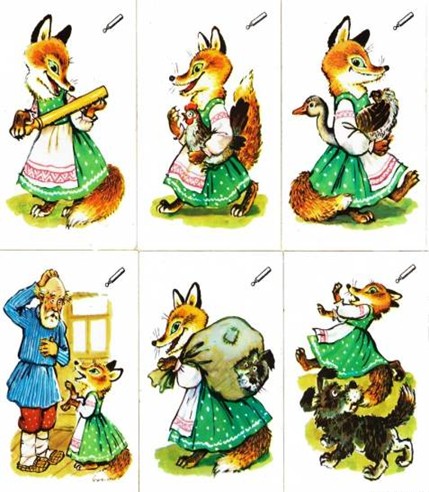 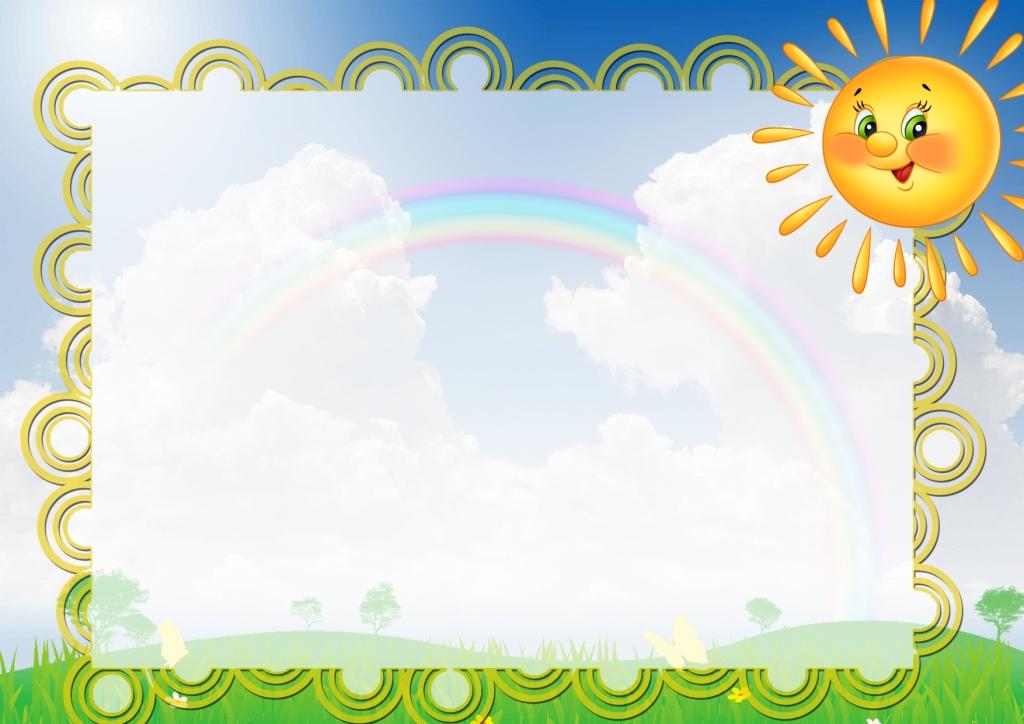 Вывод:- Овладение приемами работы с мнемотаблицами помогает в развитии основных психических процессов - памяти, внимания, образного мышления.- Мнемотехника помогает сделать процесс запоминания более простым, интересным, творческим.Но использование мнемотехники не заменяет самый известный и широко популярный метод в развитии и укреплении памяти- традиционное заучивание текстов наизусть.
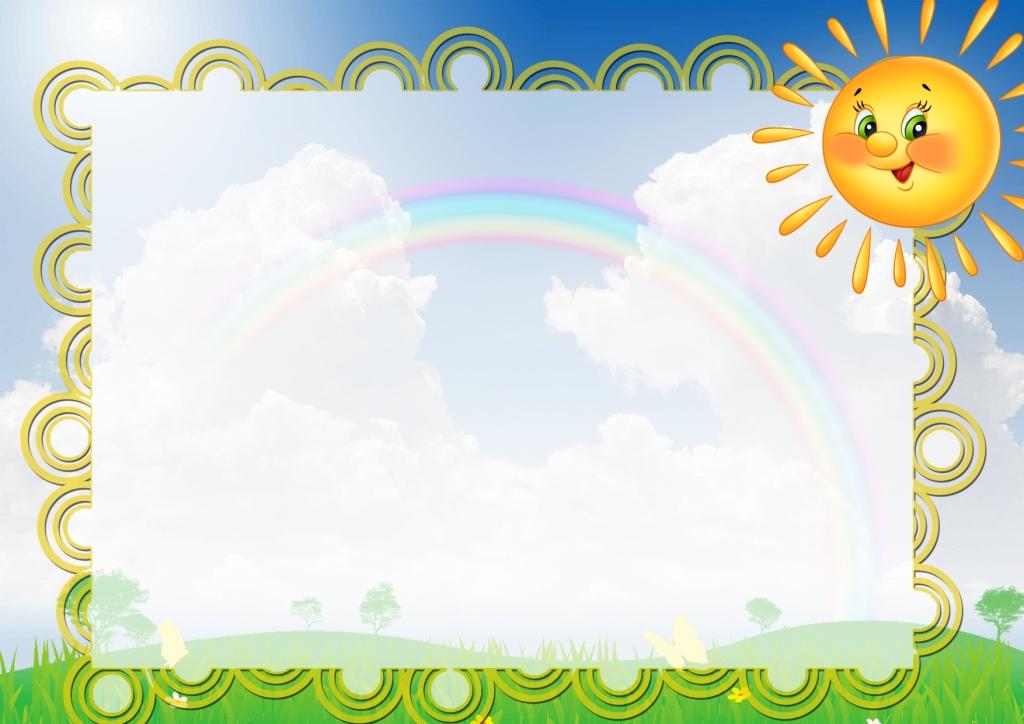 Прекрасна речь, когда она как ручеек, Бежит среди камней, чиста, нетороплива, И ты готов внимать ее поток, и восклицать:«О, как же ты красива! »